Pre-ETS Training for VRS Providers:  Part 3MN VRS Pre-ETS Service Delivery Structure
Recorded November 2020
1
Agenda
Background
Pre-ETS Service Delivery Overview
Resources
2
Background
3
Required by WIOA
President Barack Obama signed the Workforce Innovation and Opportunity Act (WIOA) into law on July 22, 2014. 
Amends the Rehabilitation Act of 1973
Key changes impacting youth with disabilities:
Pre-employment transition services (Pre-ETS)
Limitations on the use of subminimum wage
Final regulations published 08-19-16
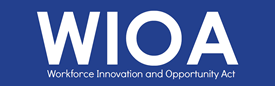 4
Charting a Course:  Where We Have Been and Where We are Going
Stage 1:  2014-16 “Dipping our toes in the water” 
2014:  WIOA
VRS staff start targeting more services to high school students
2016: Regulations
Stage 2:  2017-19 “Let’s Start Here”
Grants to 12 community providers to serve potentially eligible students
Use existing P/T contract service titles to serve eligible students 
Stage 3: Fall 2019 “Course correction”
Grants end, Pre-ETS Representatives hired
P/T contracts amended with Pre-ETS services
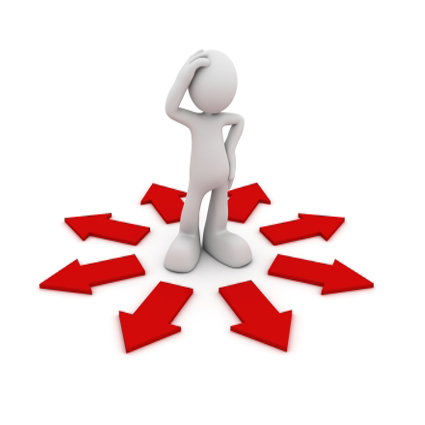 5
More collaboration than ever before…
6
Pre-ETS Service Delivery
7
Two Types of VRS Student Career Services
8
Two Roles:  Pre-ETS Representatives and VR Counselors
How the roles are the same:
Manage a caseload
Do outreach to schools (together)
Provide Pre-ETS to students with disabilities
Coordinate and authorize for Pre-ETS services
Are an integral part of the VRS team
9
How the Roles are Different
10
VRS Outreach to Schools
Outreach to Schools
VRS staff develop and foster relationships with school staff:
A VRS counselor and Pre-ETS Representative are assigned to each school
Plan for Pre-ETS provision within each school
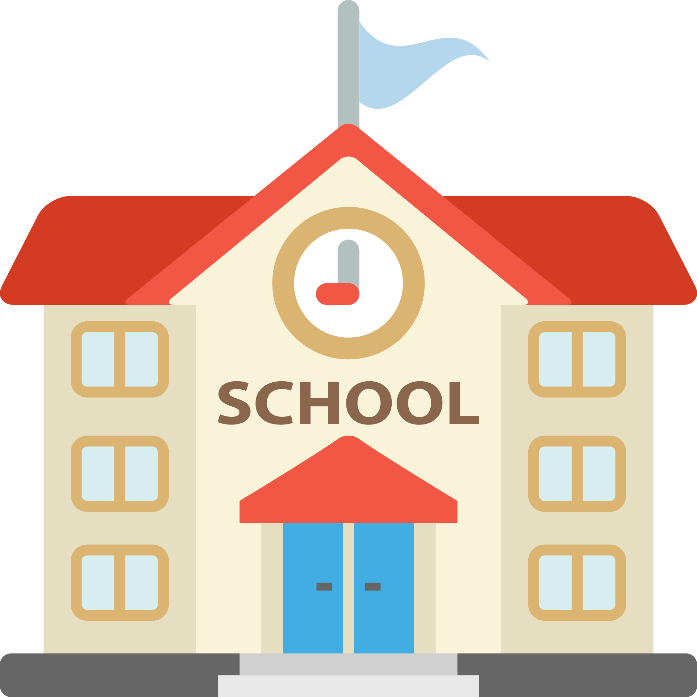 11
Student Recruitment
Student Recruitment
Schools, families and community programs can refer students for VRS
Initial paperwork:
VR services: VR Application 
Pre-ETS for potentially eligible students: Pre-Employment Transition Services Application
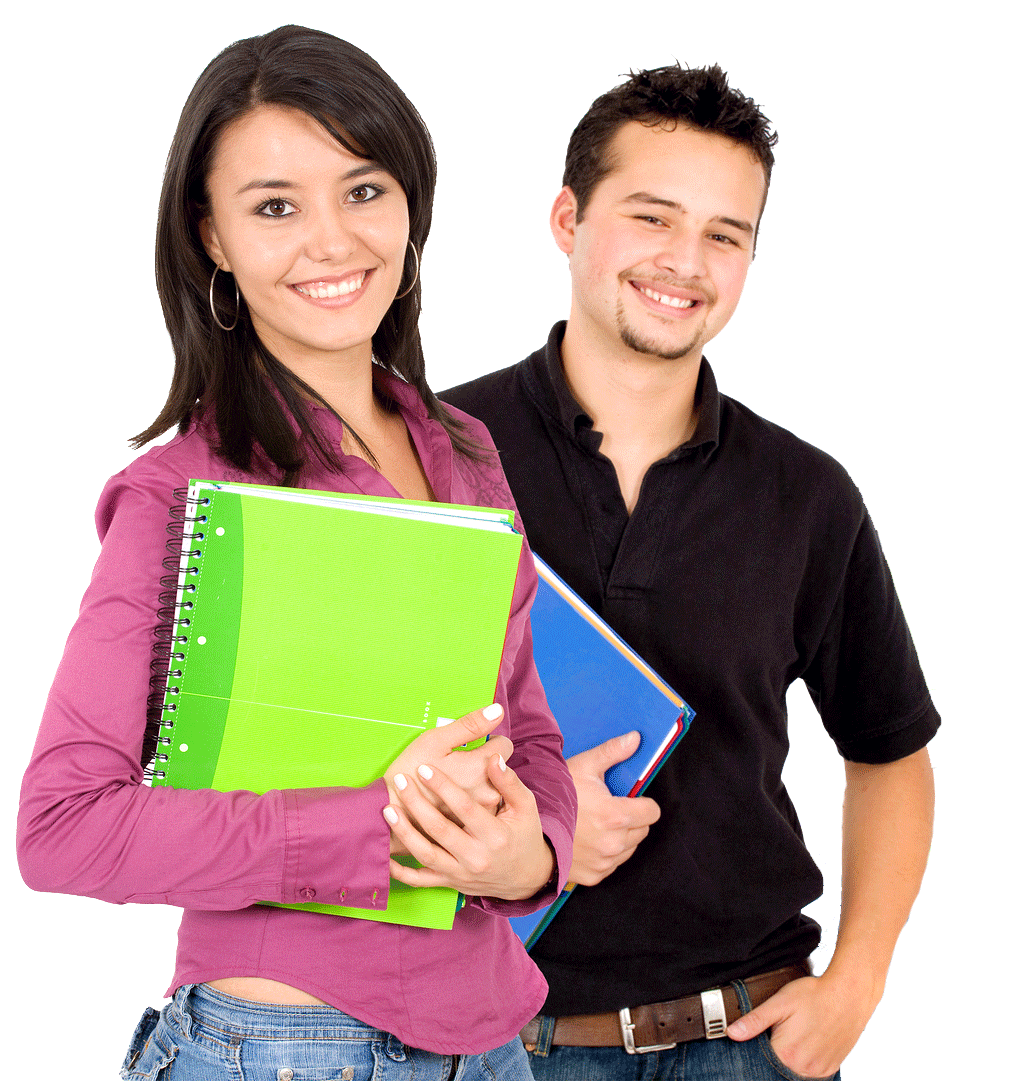 12
Two VRS Processes
13
Potentially Eligible Students Can Apply for VR as Needed
If/when a student receiving Pre-ETS as a potentially eligible student needs general VR services, they can apply for VR
Pre-ETS representative and counselor will work together to assist with the application process and making a smooth transition to general VR services
Pre-ETS services can continue during VR application, eligibility and employment plan development processes
14
When Should a Student Apply for General VR Services?
Timing is key!
Does the student have additional support needs after graduation or turning age 22?  
At this time, does the student need specific VR services?
Example:  Student needs a work-based learning coach to be successful in a work experience that is going to be set up in the near future.
Keep in mind the time it takes to apply, determine eligibility and get a plan in place.
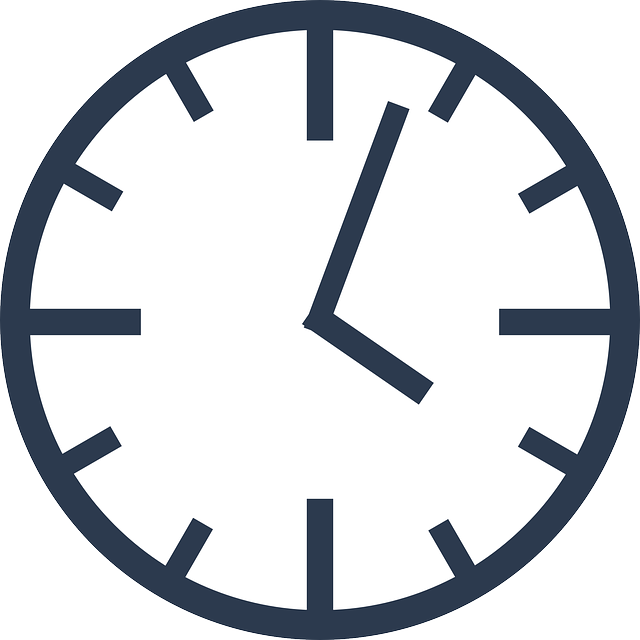 15
Different Service Paths
16
Referrals to Community Partners
Pre-ETS Representatives and VRS counselors will refer students to P/T contracted providers to provide Pre-ETS services as needed
More details in training module #4
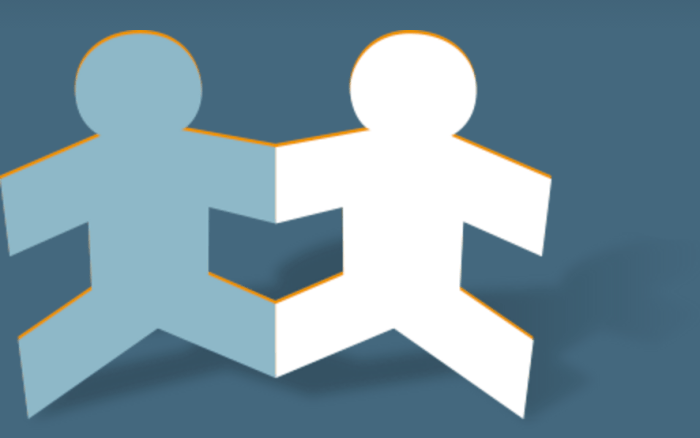 17
Resources
18
Outreach Resources
2 Videos:
VRS Student Career Services Video for Students
VRS Pre-ETS Partnership Video for School Staff
3 Flyers:
VRS Student Career Services (students)
Youth Connections (businesses)
Short-Term Work Experiences (businesses)
19
VRS Partnership with Schools
See DEED-VRS webpage for high school staff
June 2020 DEED-MDE Memorandum of Understanding
Career Supports for Students with Disabilities: A Partnership Guide for VRS and High Schools
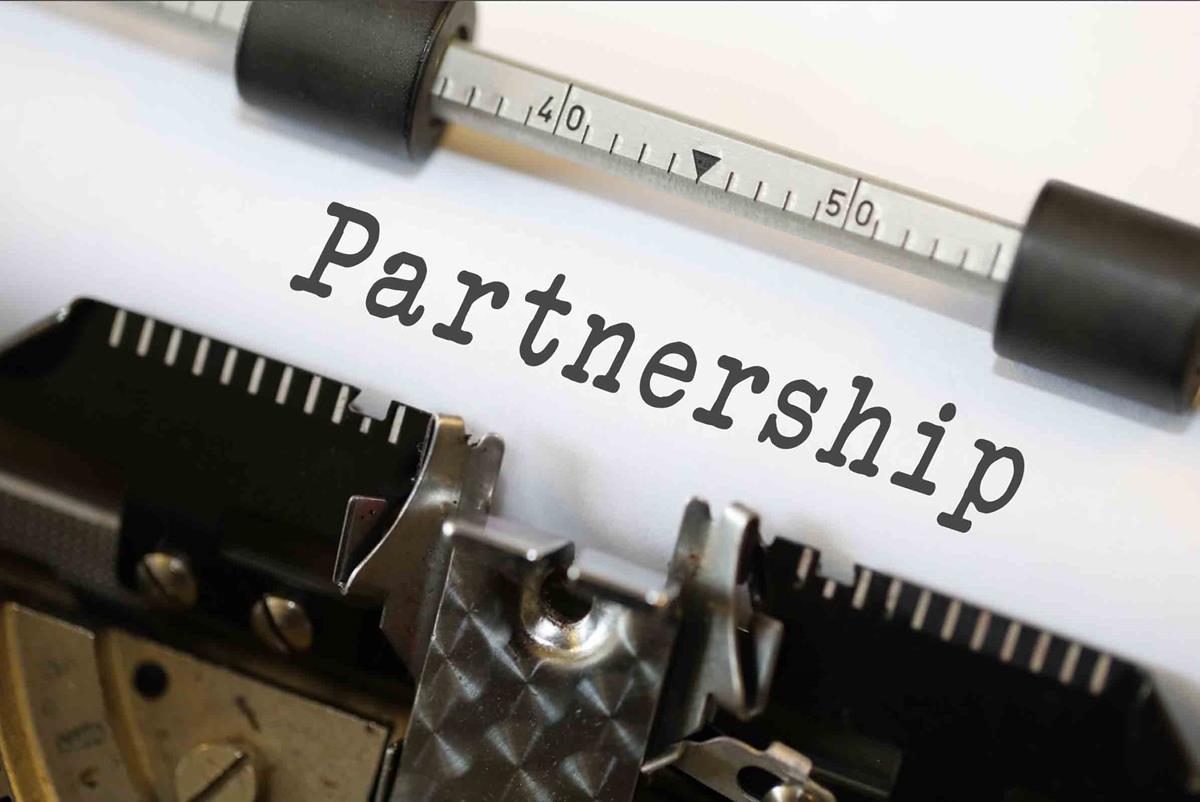 20
VRS Contact Information
Kim Babine, Director of Community Partnerships
Kim.Babine@state.mn.us 
Anne Paulson, Contracts Specialist
Anne.Paulson@state.mn.us
Sara Sundeen, Contracts Specialist
Sara.Sundeen@state.mn.us 
Alyssa Klein, VRS Transition and Pre-ETS Specialist
Alyssa.Klein@state.mn.us
21
Pre-ETS Funding
The pre-employment transition services provided under the VR program are funded by a grant from the U.S. Department of Education with a state match. For federal fiscal year 2020, the total amount of federal grant funds used for these services is $6,374,138 (78.7 percent).  The state appropriation indirectly supports the pre-employment transition spending and amounts to $1,725,148 (21.3 percent).
22